Исследовательская работапо окружающему миру
Автор: Коробова Арина – 2 класс
Куратор: Вихарева Елена Владимировна
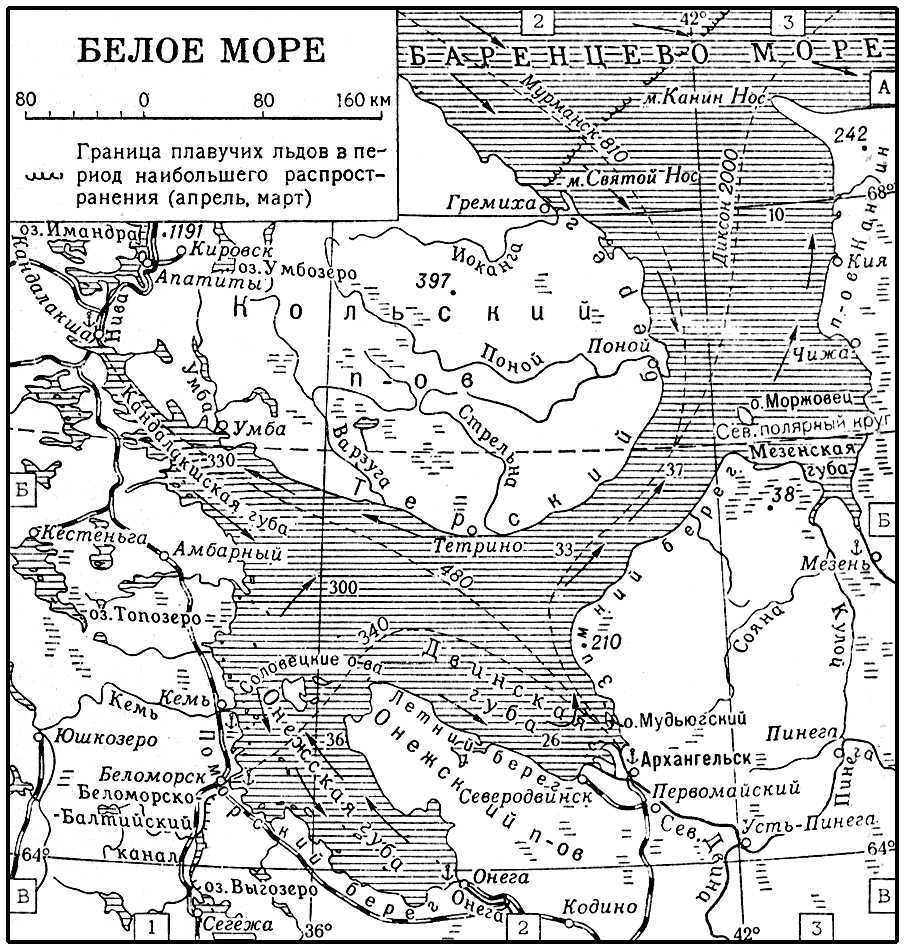 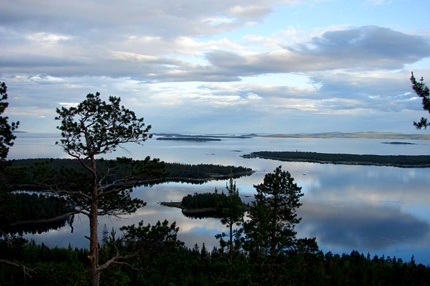 Белое море
Принадлежит группе морей Северного Ледовитого океана
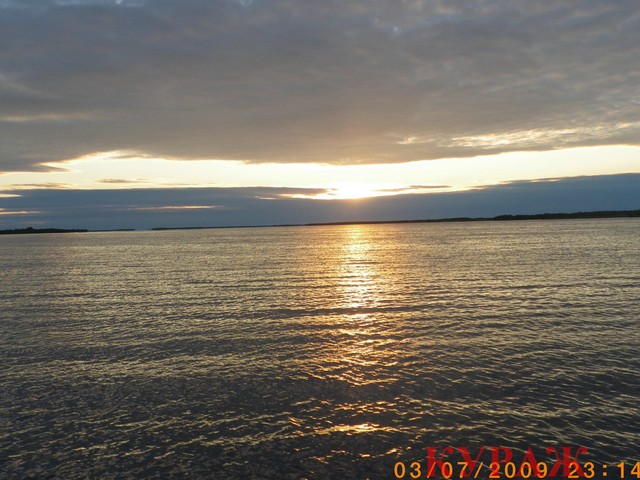 Это единственное арктическое море, почти полностью лежащее к югу от полярного круга.
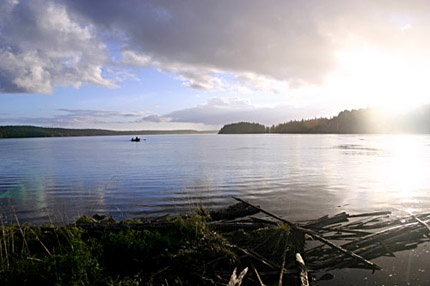 Белое море практически везде окружено сушей, поэтому оно относится к группе внутренних морей.
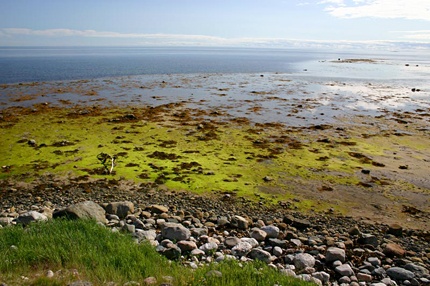 Оно является одним из самых маленьких морей нашей страны.
S = 90 тысяч км²
Средняя глубина моря составляет 67 м, максимальная глубина равна 350 м.
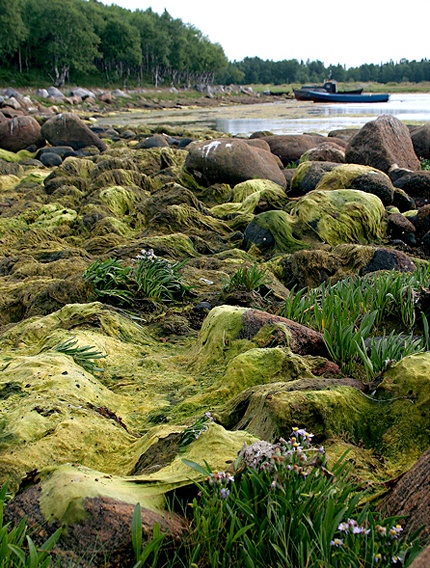 Дно моря имеет сложный рельеф.
Из-за того, что в северной части моря глубина меньше, водообмен глубинными водами с Баренцевым морем весьма затруднен.
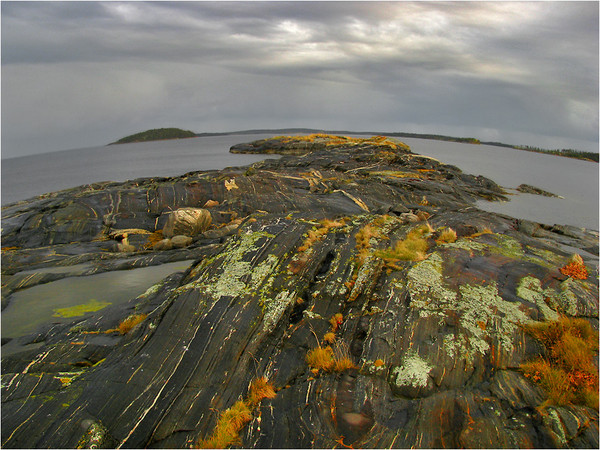 Зима на Белом море длительная и холодная.
Скорость ветра в среднем составляет около 4 – 8 м/с. 
В феврале средняя температура воздуха составляет – 14 – 15ºС.
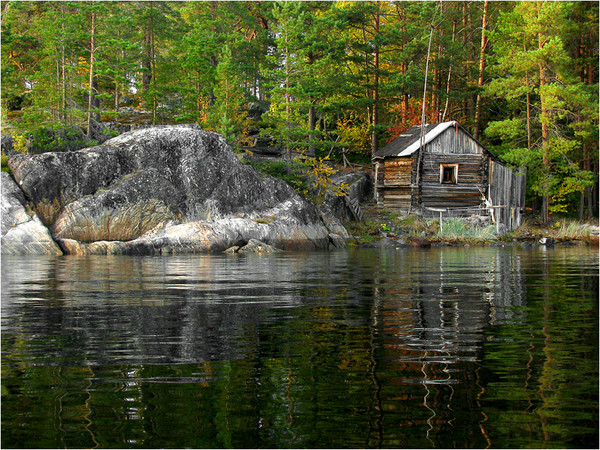 Лето короткое и прохладное
Летом преимущественно прохладная погода, с умеренной влажностью. 
Преобладает облачная погода, часто идут сильные дожди. В среднем температура воздуха в июле равна + 8 – 10ºС.
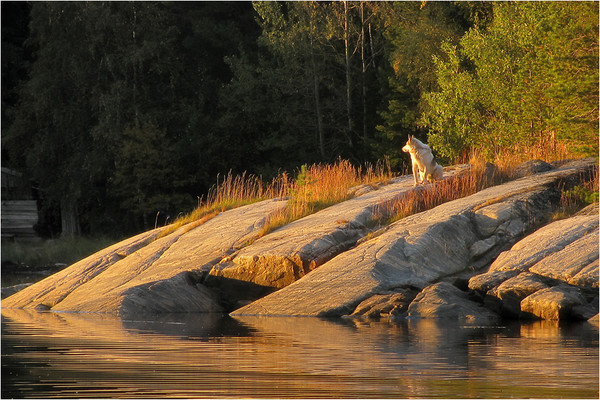 Белое море - шельфовое море, возникшее на склоне кристаллического Балтийского щита.
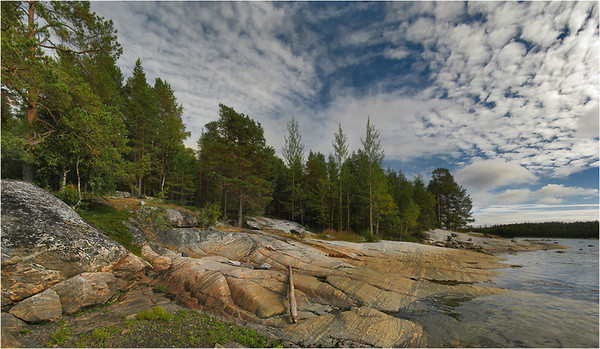 Этот небольшой, но своеобразный водоем, родился около 10 тыс. лет назад
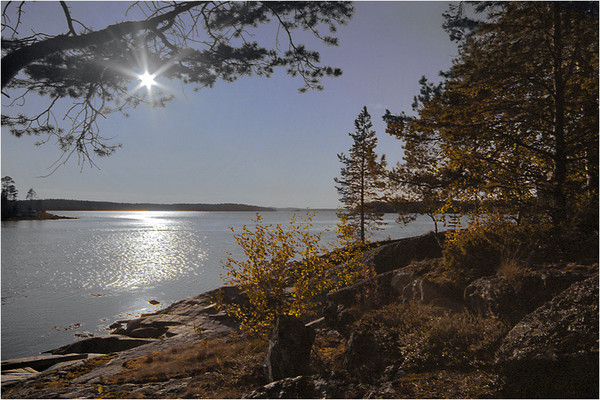 Белое море всегда притягивало к себе романтиков, а тех, кто любит природу, Белое море пленяло своей удивительной красотой.
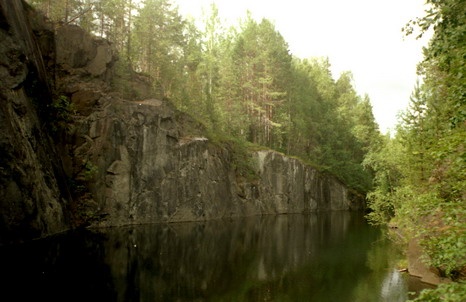 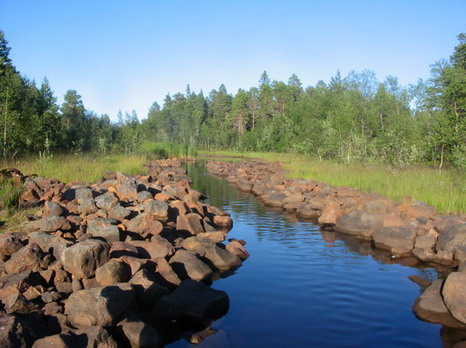 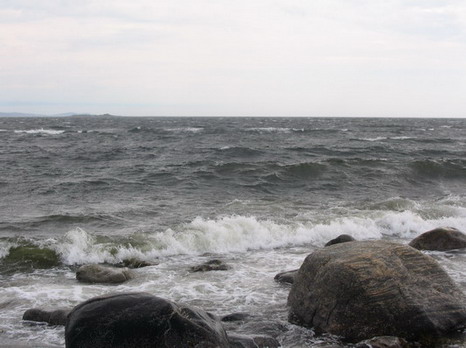 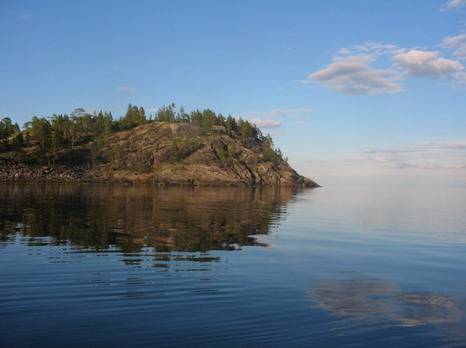 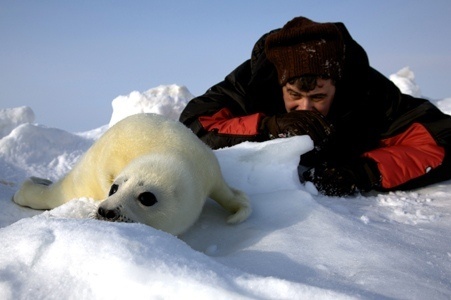 Каждую зиму в северной части Белого моря гренландские тюлени устраивают лежбища и здесь на свет появляются бельки.
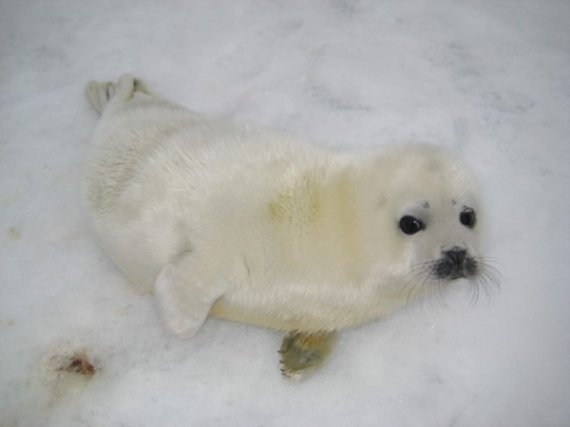 Ледовые поля Белого моря — «родильные дома» гренландских тюленей
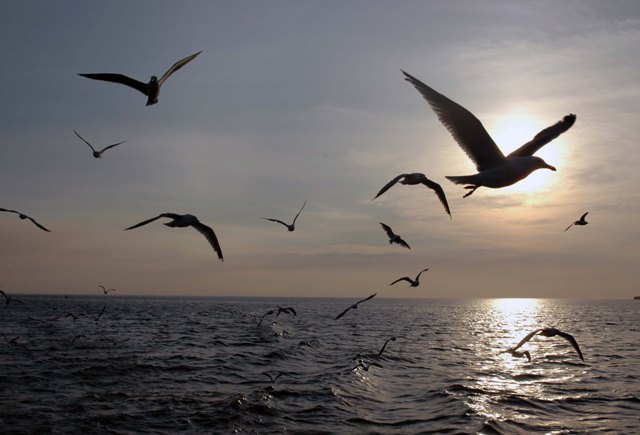 На необитаемых островах Белого моря множество птичьих базаров, где в течение лета морские птицы высиживают яйца и растят птенцов.
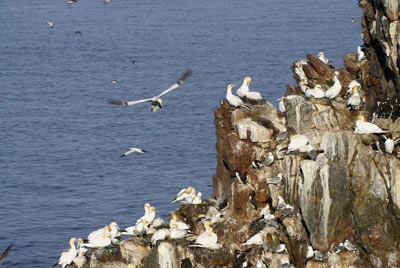 Единственное место в России, где гнездятся северные олуши
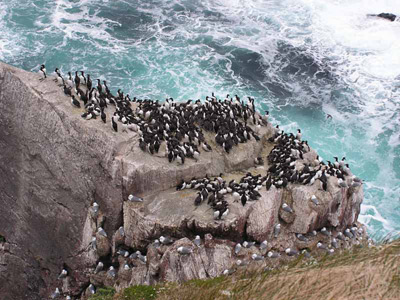 Колония кайр
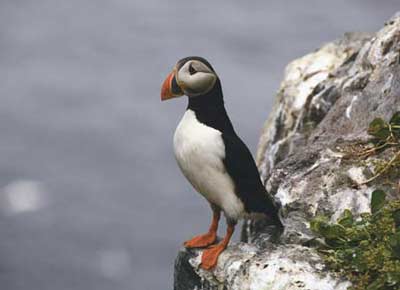 Тупик
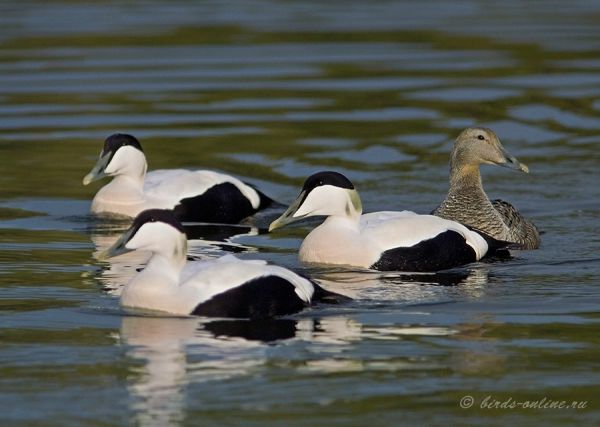 Гага обыкновенная - арктическая нырковая утка, вес которой достигает 3,5 кг.
Достаточно 50-100 граммов их пуха, чтобы сделать хорошо сохраняющую тепло зимнюю шубу.
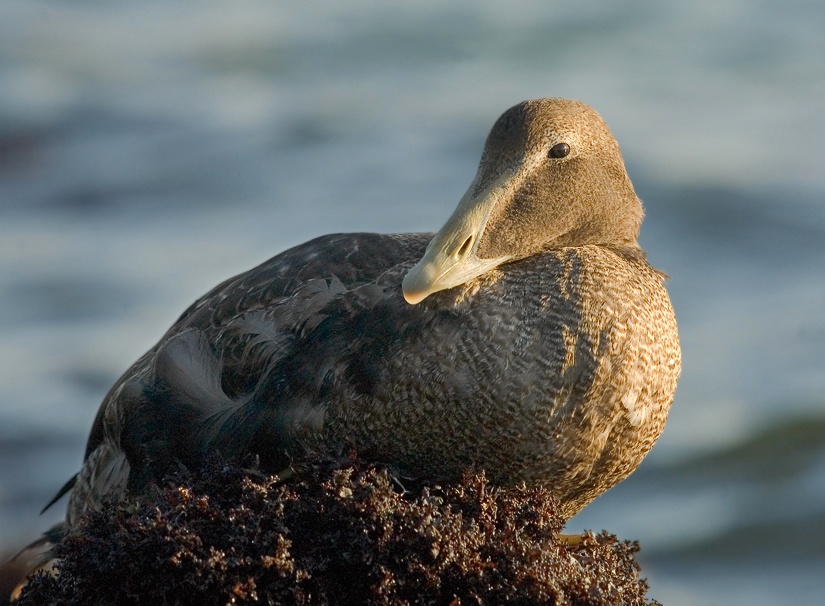 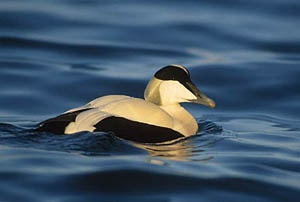 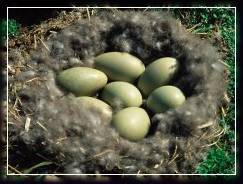 Гага
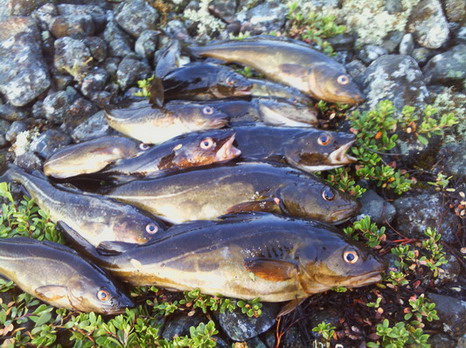 Треска
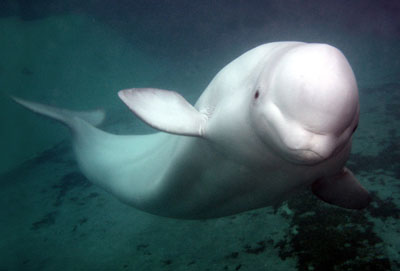 В Белом море обитают киты – белухи.
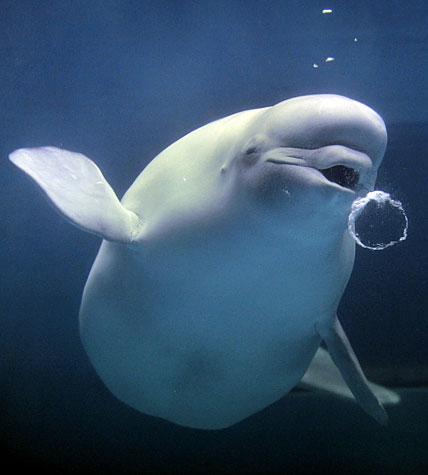 Вид "Беломорская белуха"
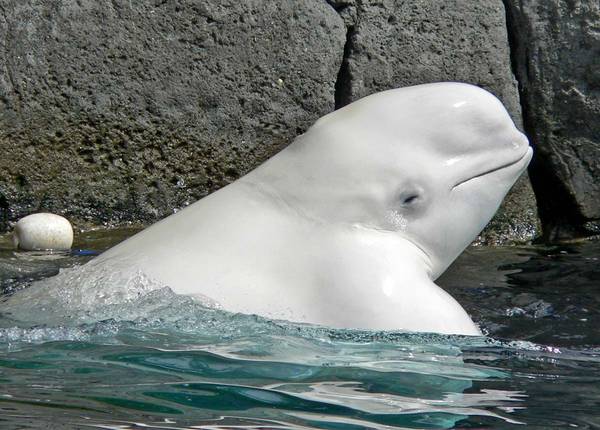 обитает вблизи Соловецкого архипелага
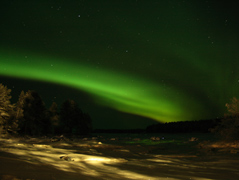 Северное сияние.
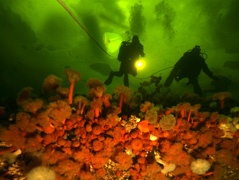 Во время погружений встречаются мягкие кораллы,  актинии, губки, морские звезды, крабы, раки-отшельники, морские ежи и креветки.
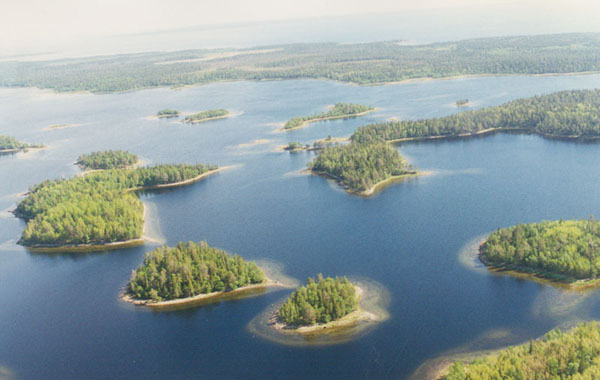 Соловецкие острова
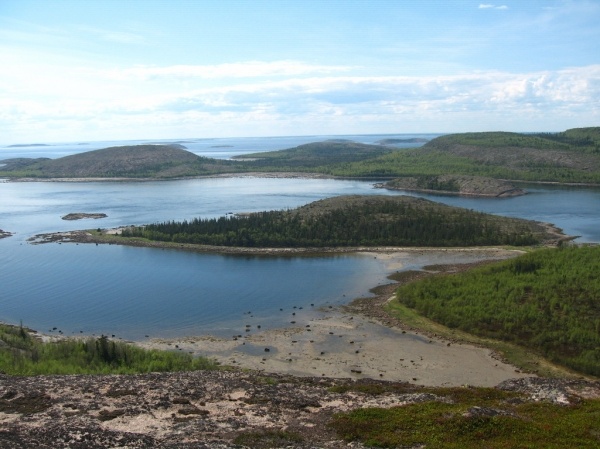 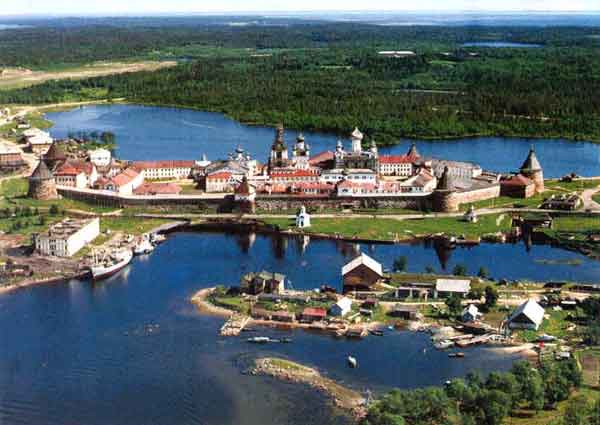 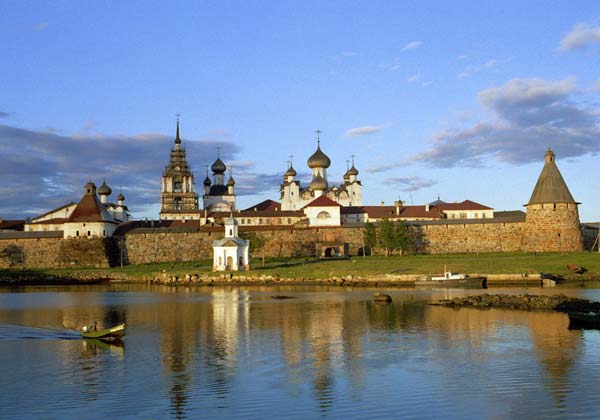 Гавань Благополучия и Соловецкий монастырь
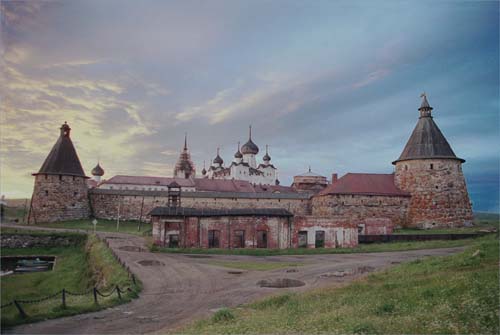 Соловецкая крепость
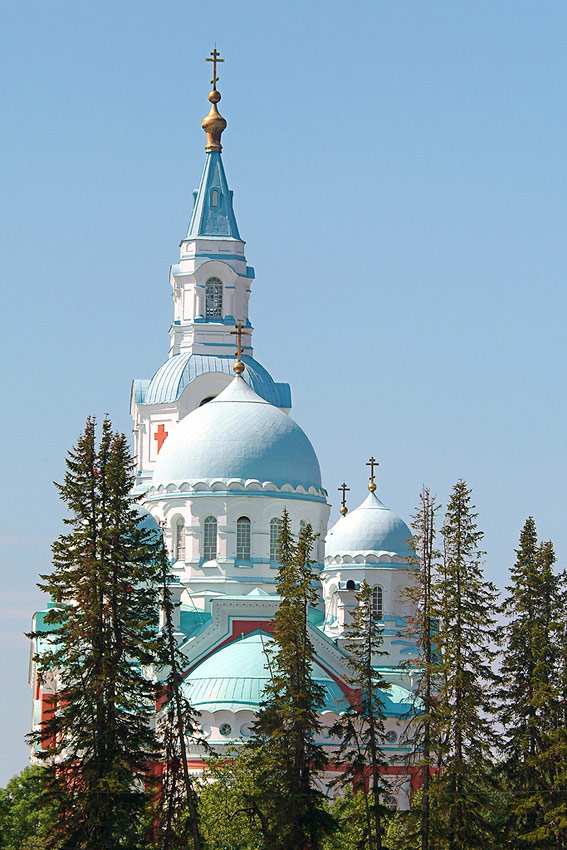 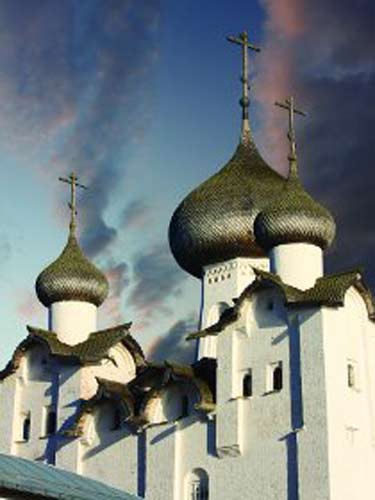